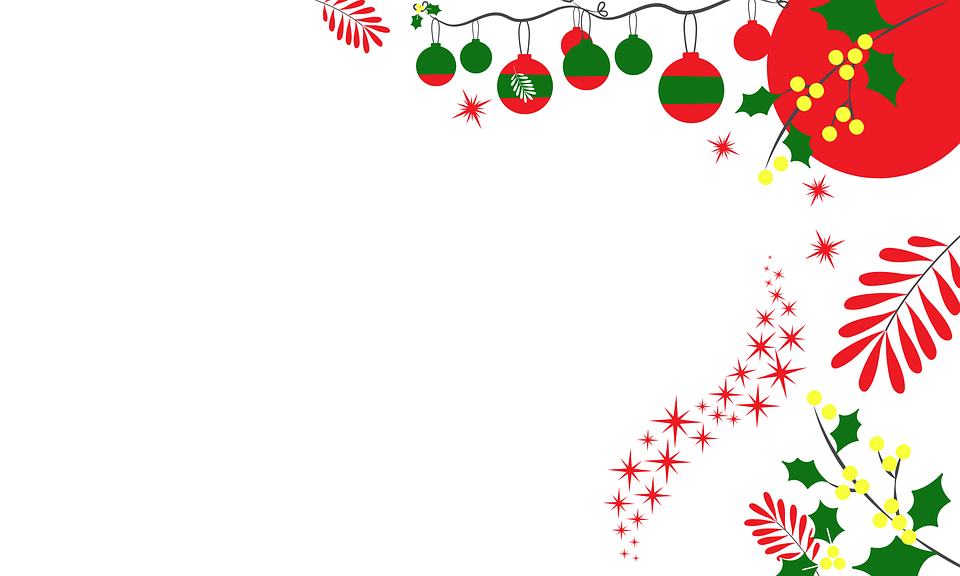 Escuela Normal de Educación Preescolar
MÚSICA
Profesor Jesús Armando Posada Hernández
 
Carolina Estefanía Herrera Rodríguez     #13 3° “A”
EVIDENCIA UNIDAD III
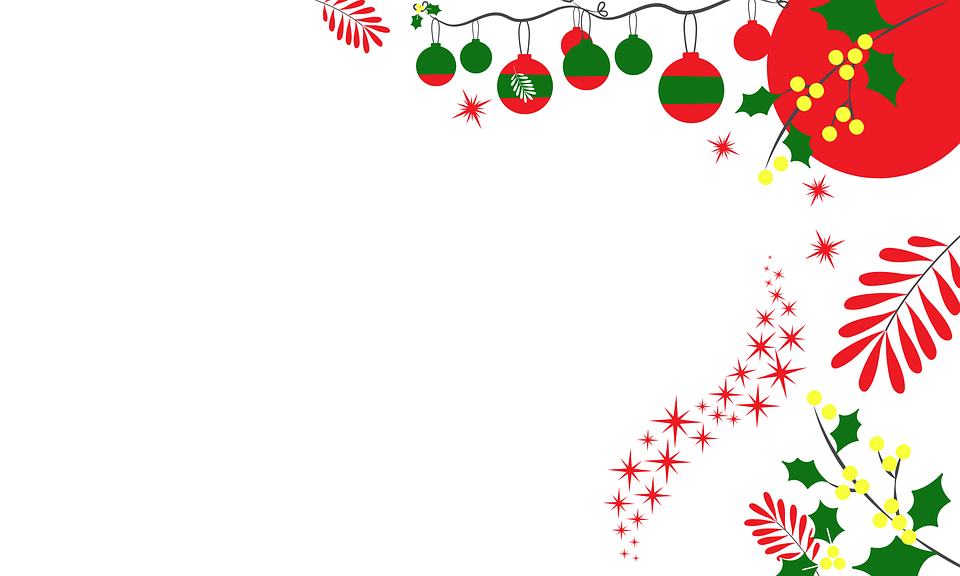 INSTRUMENTOS UTILIZADOS:
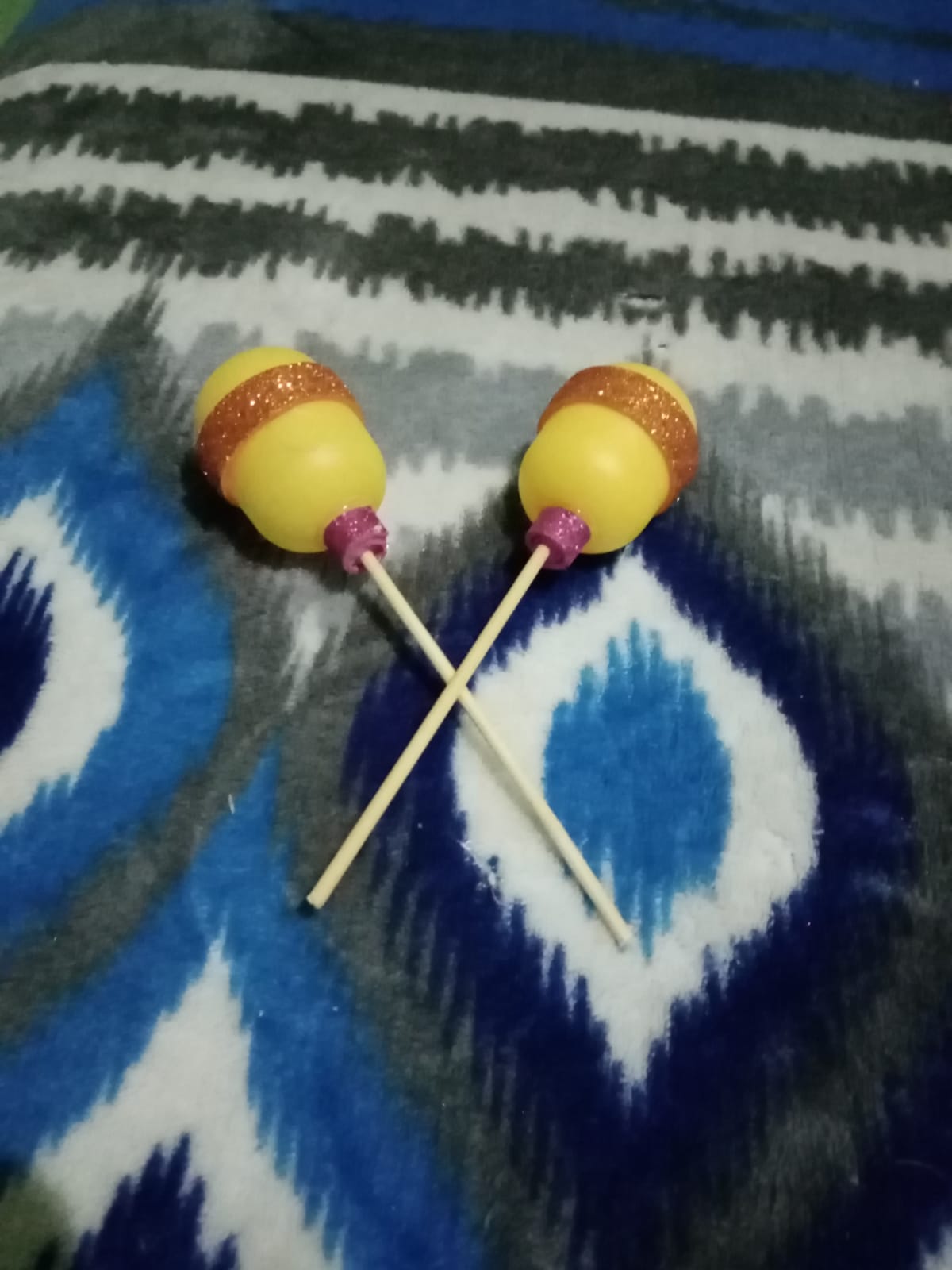 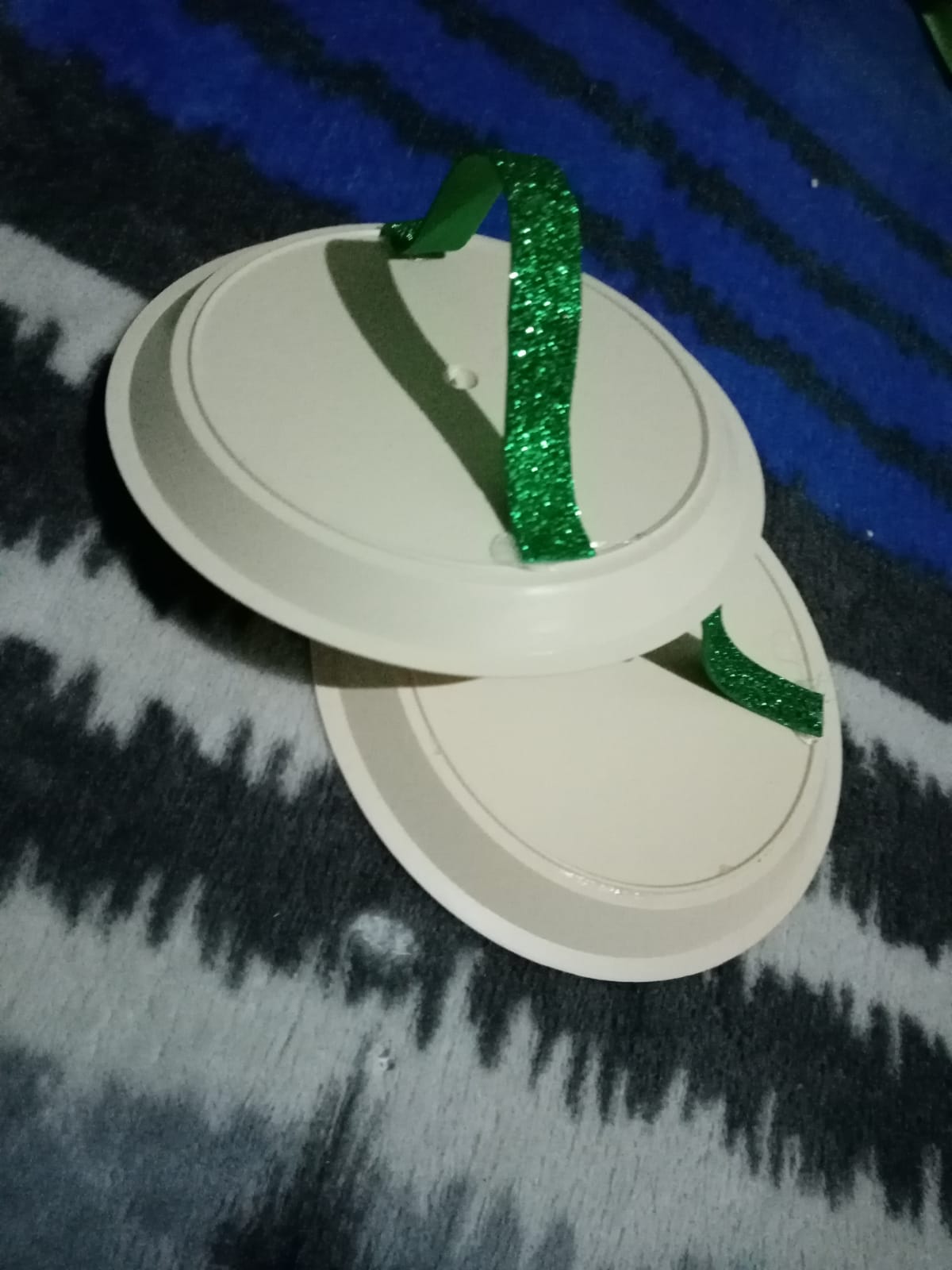 Sonajas hechas con huevos kínder y arroz.
Platillos hechos con platitos de pastel reciclados.
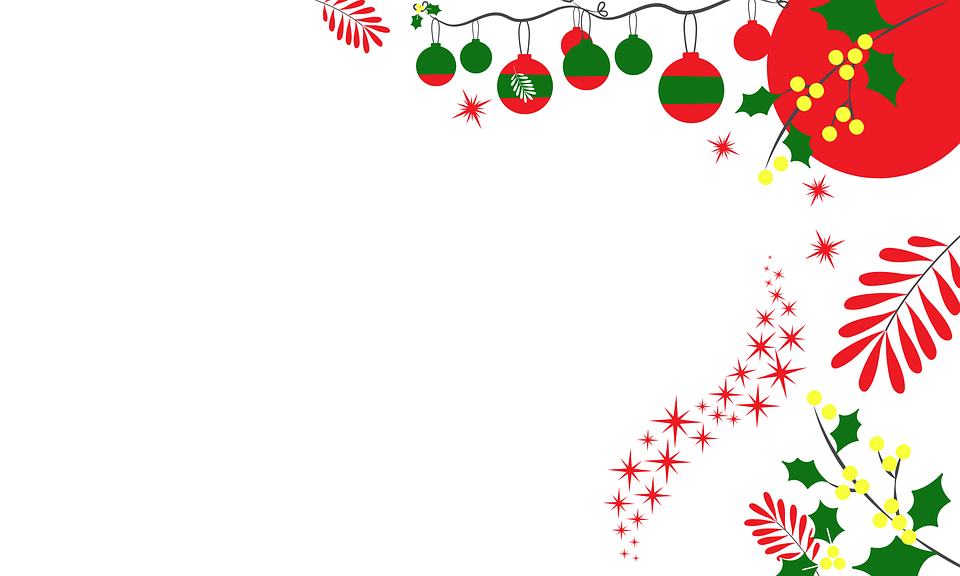 INSTRUMENTOS UTILIZADOS:
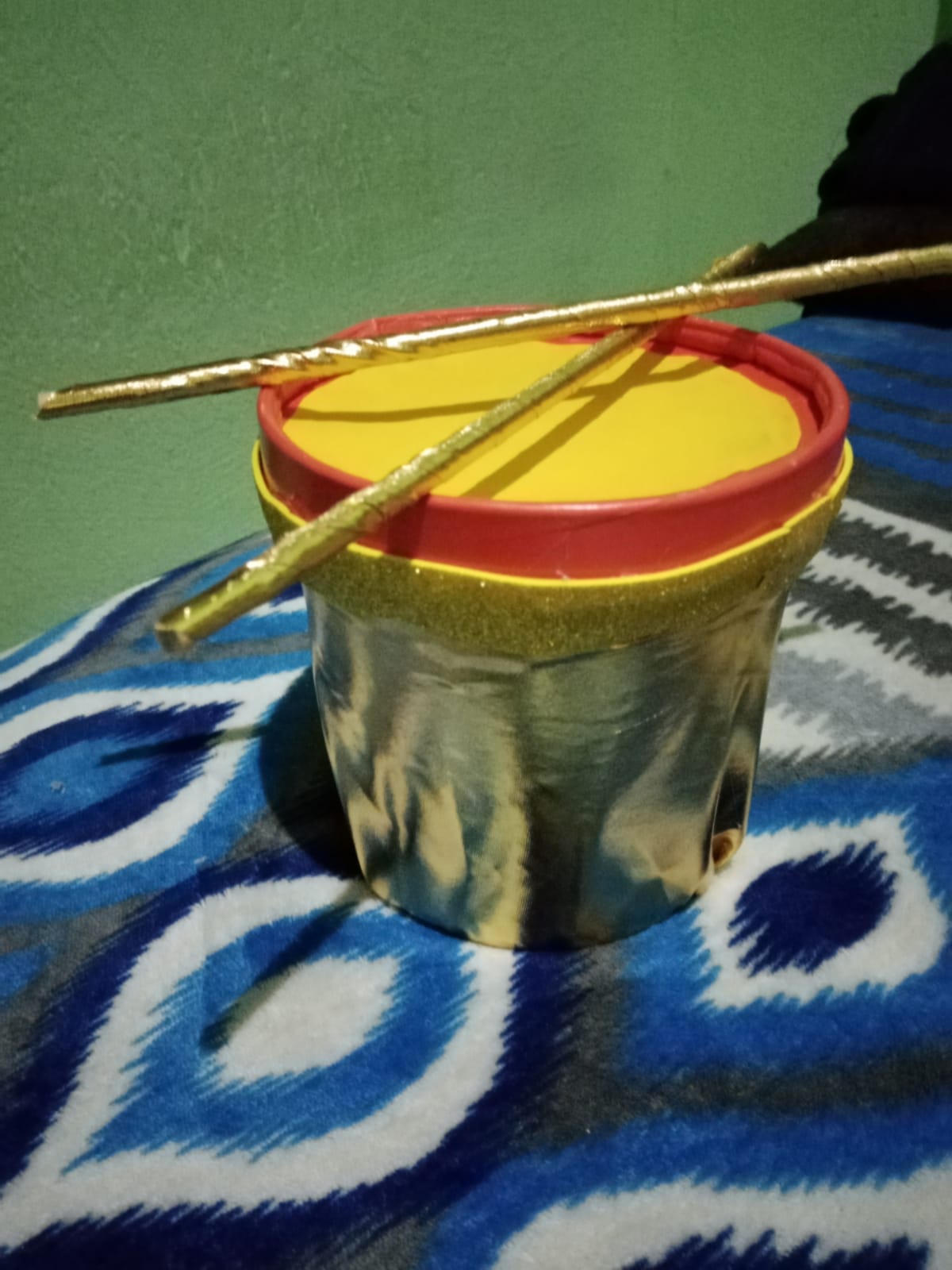 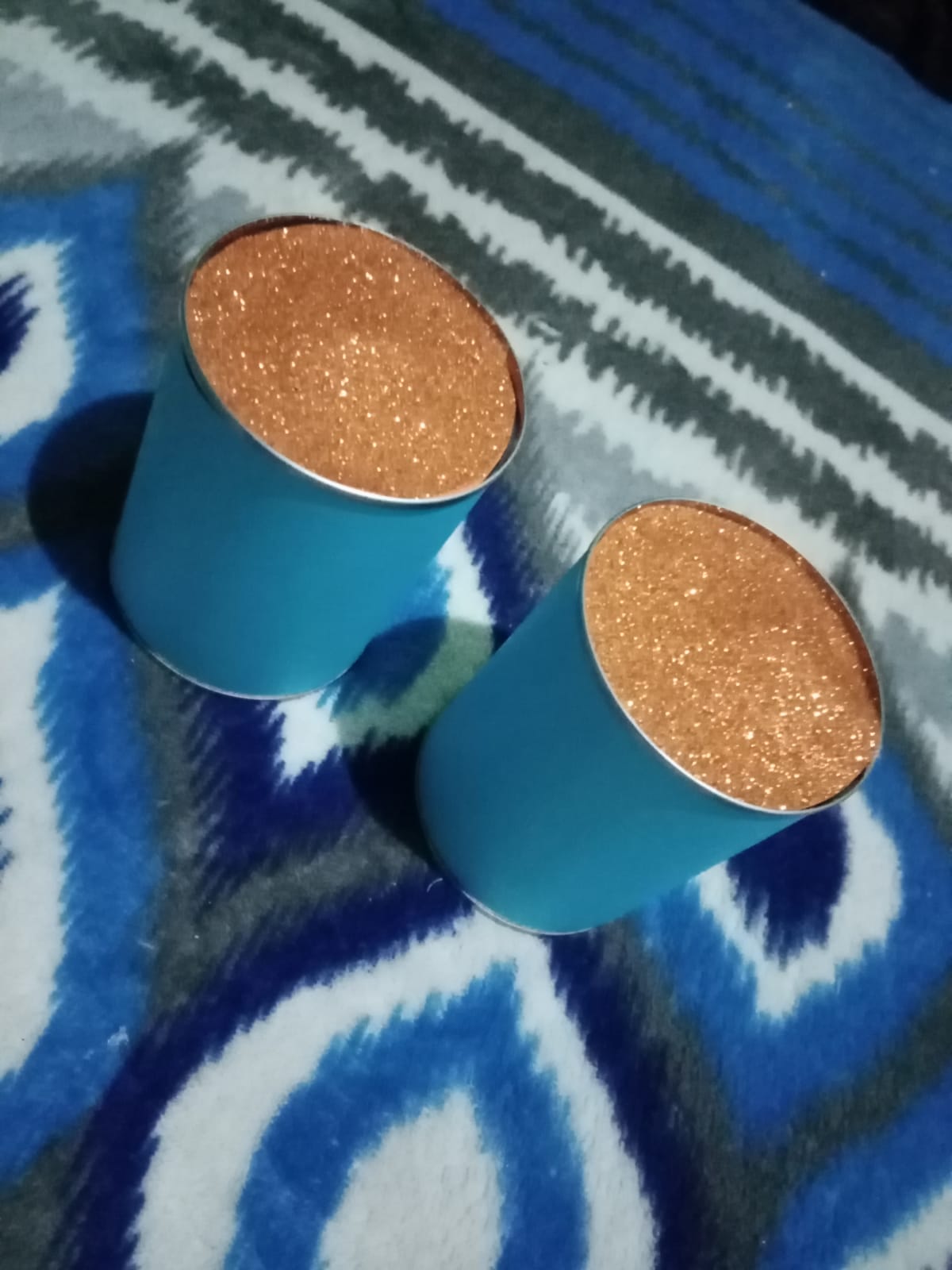 Tambor hecho con un bote de nieve y palitos reciclados.
Sonajas hechas de latas y frijoles.
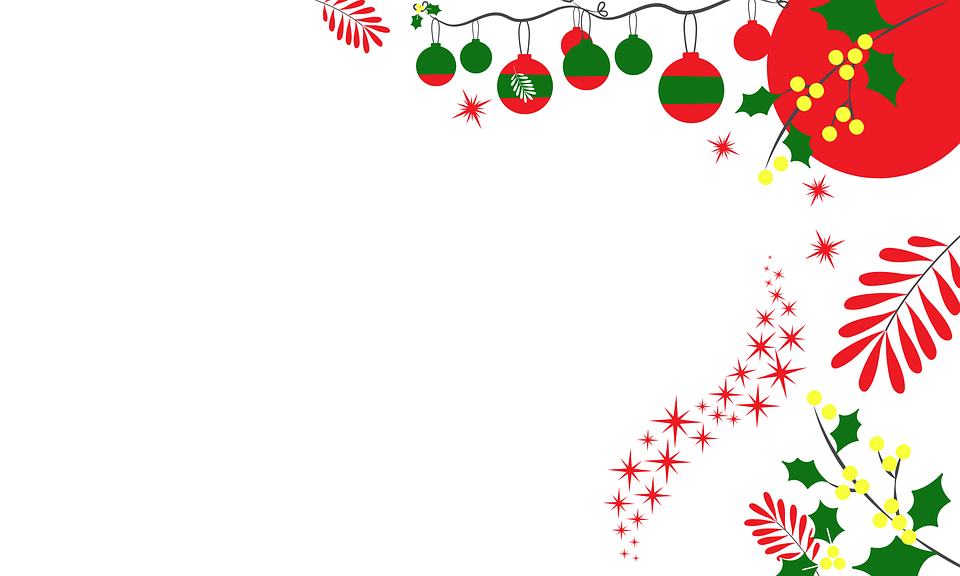 LINK VIDEO:
https://www.youtube.com/watch?v=LMHKG4lmiSU